Terrestrial Biomes of The World
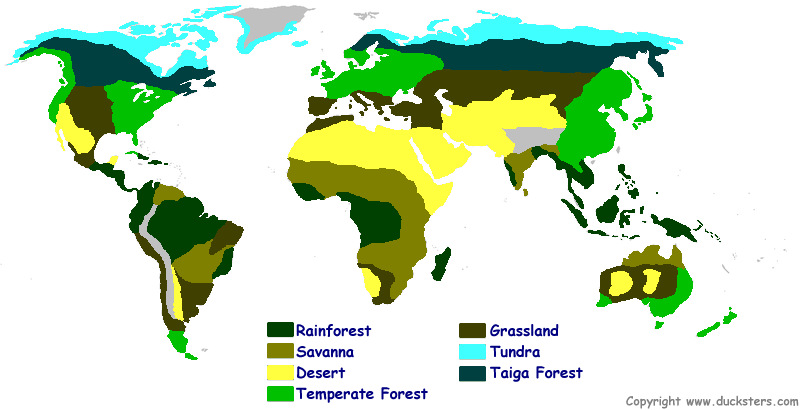 Deserts
Climate
Deserts are arid and 
tend to be windy
	Temperature
Can vary greatly depending on location
Can be very hot or very cold
Some hot deserts get very cold at night
Lack of clouds to absorb/hold in heat 
	Rainfall
Deserts are classified as areas as having less than 25 cm(10 inches) of annual rainfall
Most deserts receive less than 10 cm of rain per year
Can be in the form of rain, snow, or heavy thunderstorms
Locations
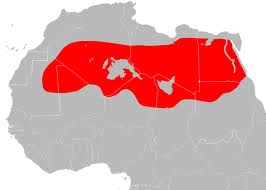 Hot Deserts
	Sahara: Northern Africa
	Southwest US and Mexico

Cold Deserts
	Northwest US
	Gobi: Central Asia
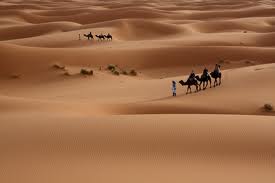 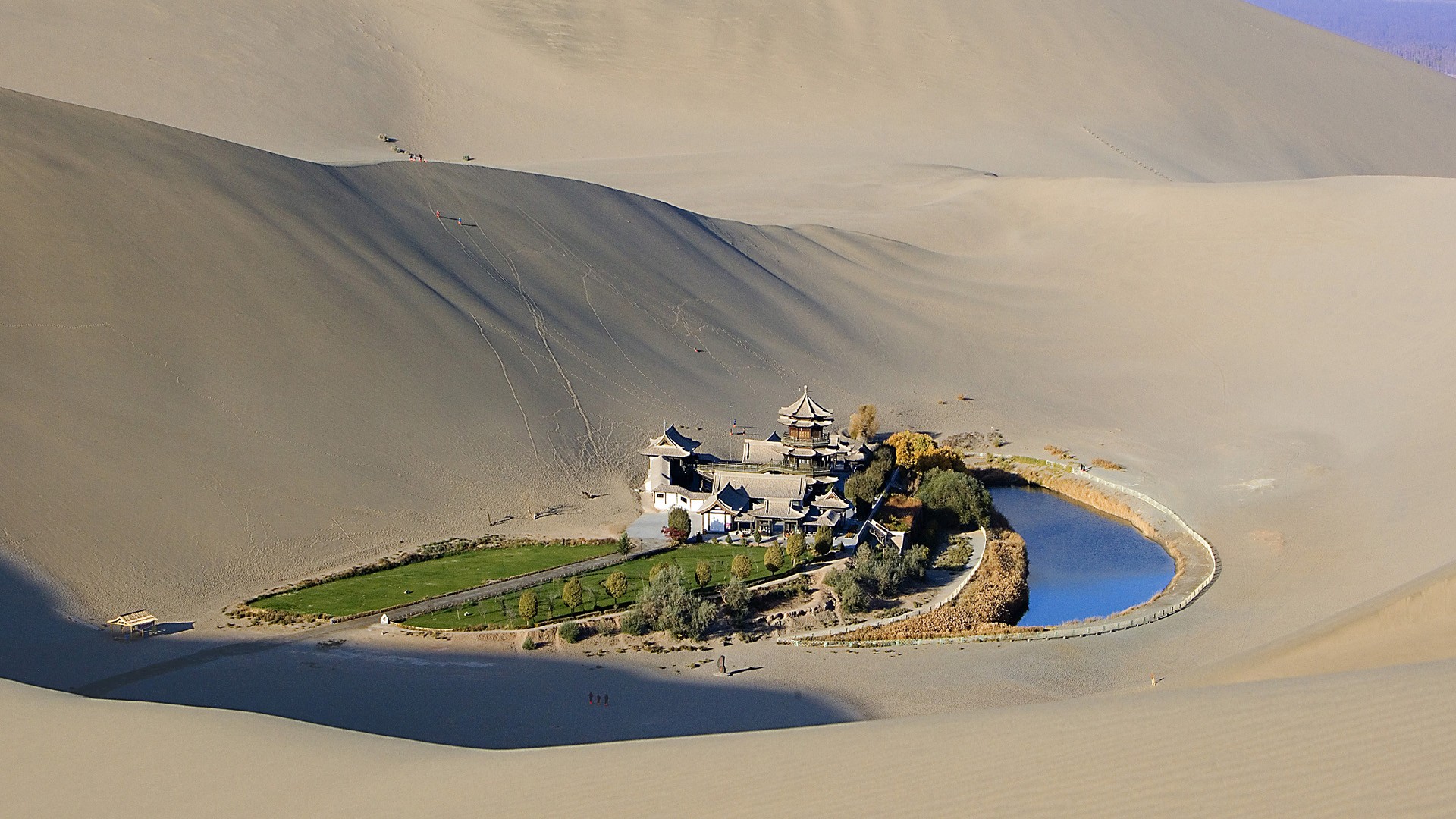 Plants
Tend to be spread 
     out
Adaptations 
Very small thick leaves that do not lose water easily(often spines)
May lose leaves in the dry season
Can store water in leaves, stems, and roots
Seeds may lie dormant for extended periods
Spines prevent animals form eating leaves 

Examples: cacti, sagebrush, lichens, aloe vera
Animals
Many species of animals 
are found in the desert, but they are small, scattered populations

Adaptations:
Smaller in size
Inactive during the hottest parts of the day(nocturnal); 
May spend their days in underground burrows
Can survive on very little water(get it from food)
Outer skin resistant to water loss

Examples: snakes, insects, lizards, small mammals, birds
Grasslands
Climate
Grasslands tend to be wetter
than deserts and drier than 
forests
	Temperature
Can have very hot summers and very cold winters
Can be very windy(because of lack of barriers like mountains and trees) 
	Rainfall
Grasslands receive between 25 and 75 cm(10-30 inches)
	of precipitation per year
In northern temperate grasslands, snow may be the main
	form of precipitation; in warmer regions it’s mainly rain
May be dry a good portion of the year, leading to fires.
Recurring fires keep out large trees and enrich the soil.
Locations
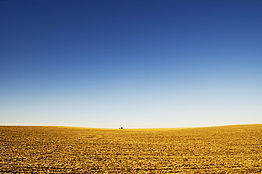 Grasslands are found on every continent(except Antarctica) and  have many names, depending on where they are located

Steppe: Northern/Central Asia(cold/dry)
Prairies: Northern/Central US(temperate)
Savanna: Africa(tropical)
Pampas: South America
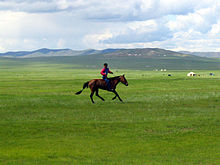 Plants
Grasses make up 60-90% of 
the vegetation
Adaptations 
The roots of grasses and other small plants make a thick network under the soil to trap moisture
Soil is thick and rich from decaying grasses and their roots
Trees that do live in grasslands tend to be fire resistant and live near sources of water
***In N. America most grasslands have been turned into 
	farmland
Examples of Plants
Examples: N. America: Big Bluestem, coneflowers,
							sunflowers, milkweed
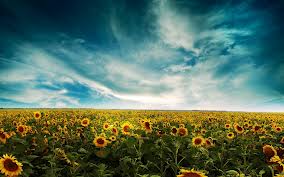 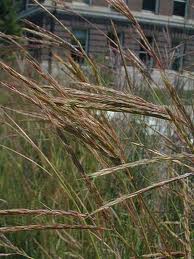 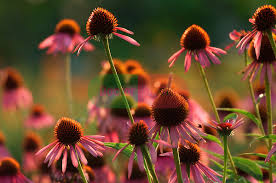 Animals
Large herds of migratory herb-
ivores dominate grasslands
Adaptations: 
All animals must adapt to limited water supplies by having the ability to migrate to available water sources
predator and prey have the ability to run fast to obtain food or avoid being eaten, as well as to escape frequent fires
many use camouflage to hide from predator or prey
animals may burrow to escape the harsh environment and predators
Examples
grazing: bison, elephants, pronghorn, zebra				predators: wolves, lions, cheetahs, coyotes				burrowing: prairie dogs, ferrets				large numbers of birds and insects
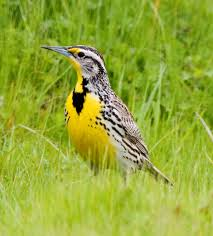 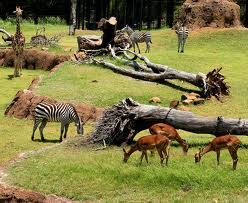 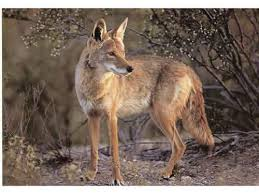 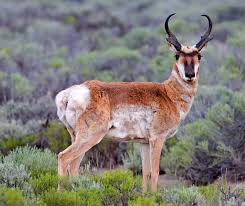 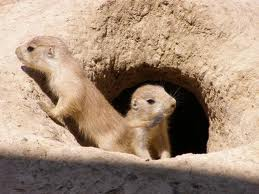